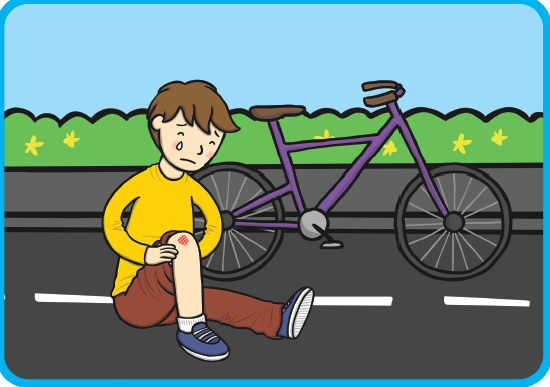 The boy is sad because he fell off his bike.
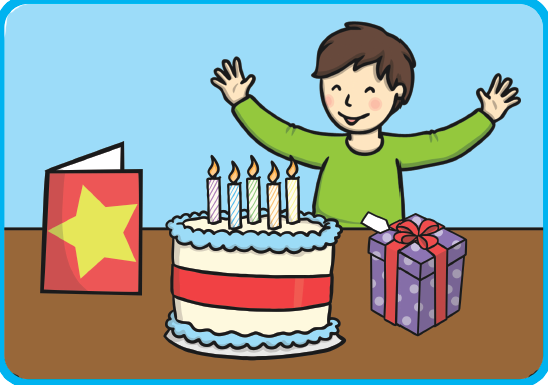 The boy is happy because it is his birthday.
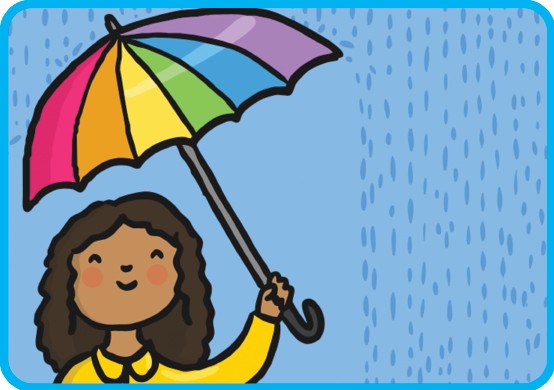 The girl is using an umbrella because it is raining.
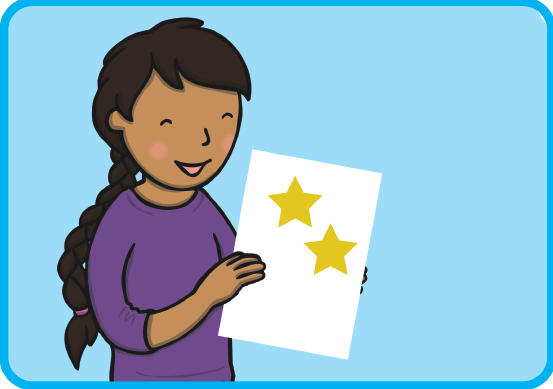 The girl is happy because she had stickers for good work.
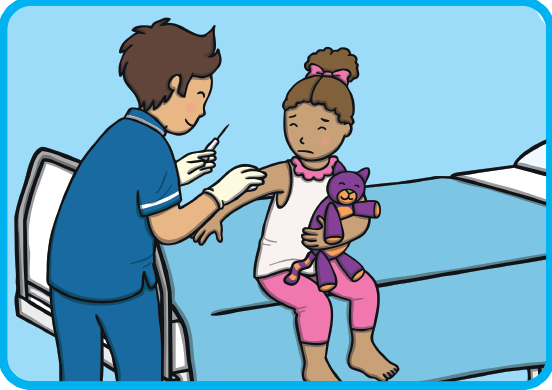 The girl is scared because she doesn’t like needles.
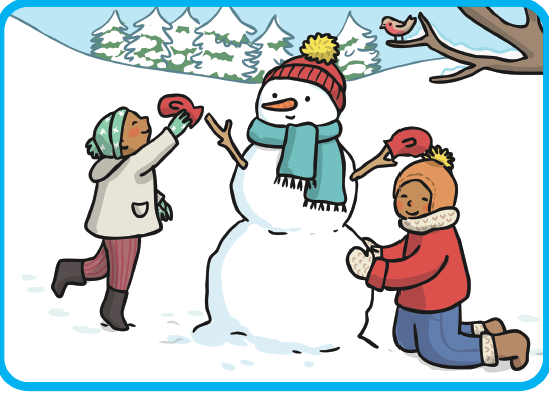 The children are wearing coats because it is cold.
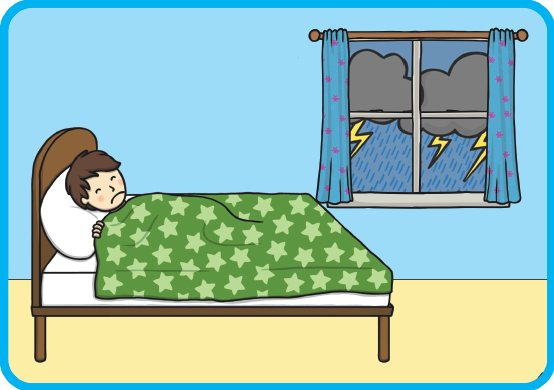 The boy is scared because there is a storm outside.
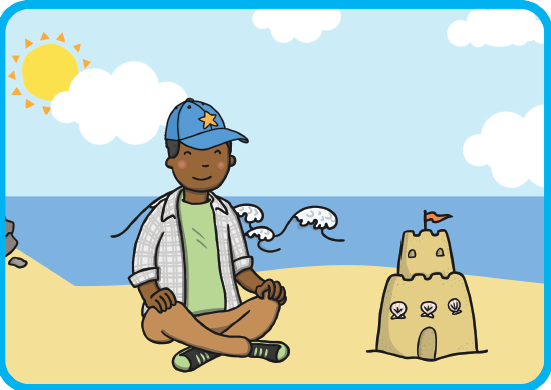 The boy is wearing a hat because it is sunny.
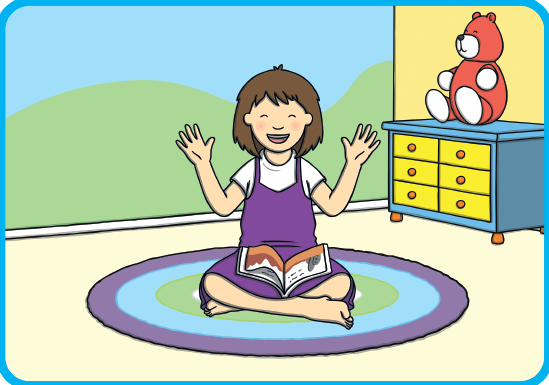 The girl is laughing because the story is funny.
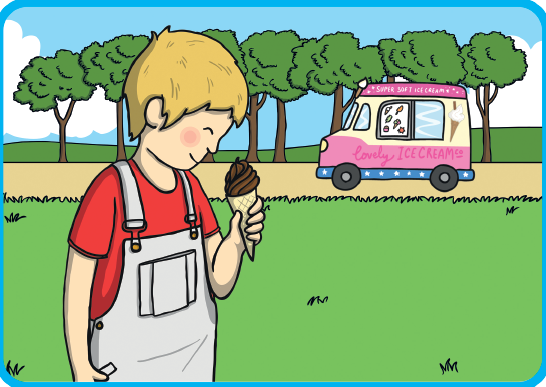 The boy is happy because he is eating ice-cream.